Today’s Reading: GENESIS 1:26-31
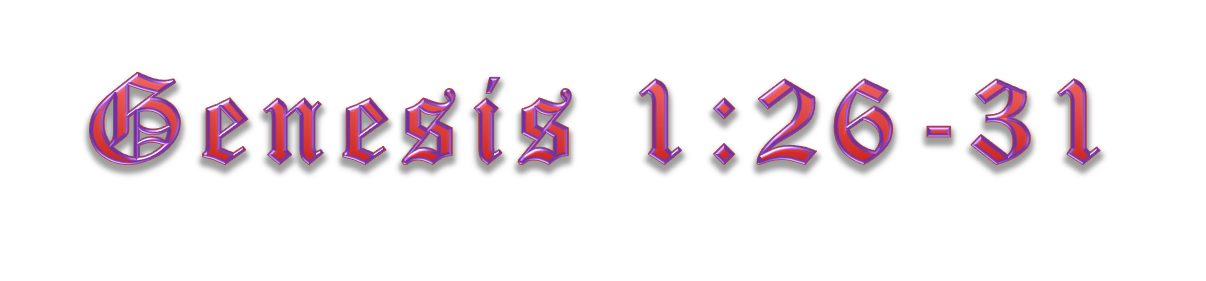 26 Then God said, let Us make man in Our image, according to Our likeness; let them have dominion over the fish of the sea, over the birds of the air, and over the cattle, over all the earth and over every creeping thing that creeps on the earth. 27 So God created man in His own image; in the image of God He created him; male and female He created them. 28 Then God blessed them, and God said to them, be fruitful and multiply; fill the earth and subdue it; have dominion over the fish of the sea, over the birds of the air, and over every living thing that moves on the earth. 29 And God said, see, I have given you every herb that yields seed which is on the face of all the earth, and every tree whose fruit yields seed; to you it shall be for food. 30 Also, to every beast of the earth, to every bird of the air, and to everything that creeps on the earth, in which there is life, I have given every green herb for food; and it was so. 31 Then God saw everything that He had made, and indeed it was very good. So the evening and the morning were the sixth day.
Counting God’s Blessings
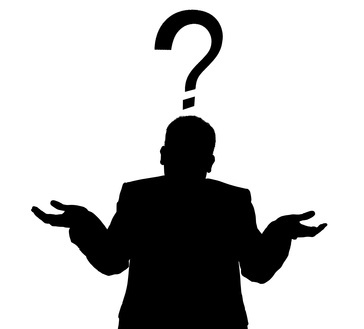 A Parent develops Alzheimer's
The Death of a Spouse
A Child Drowns while at the Lake
A Daughter is viciously Raped
Son confesses he’s homosexual
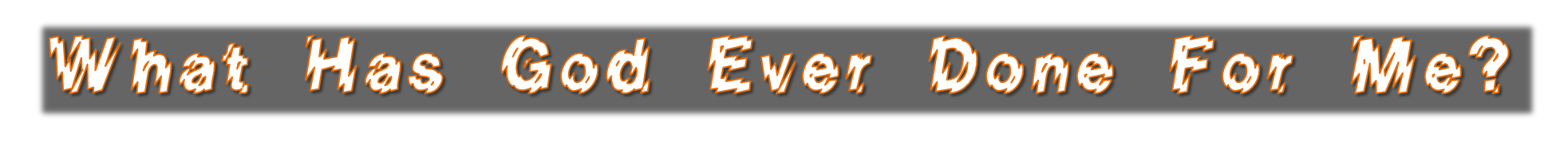